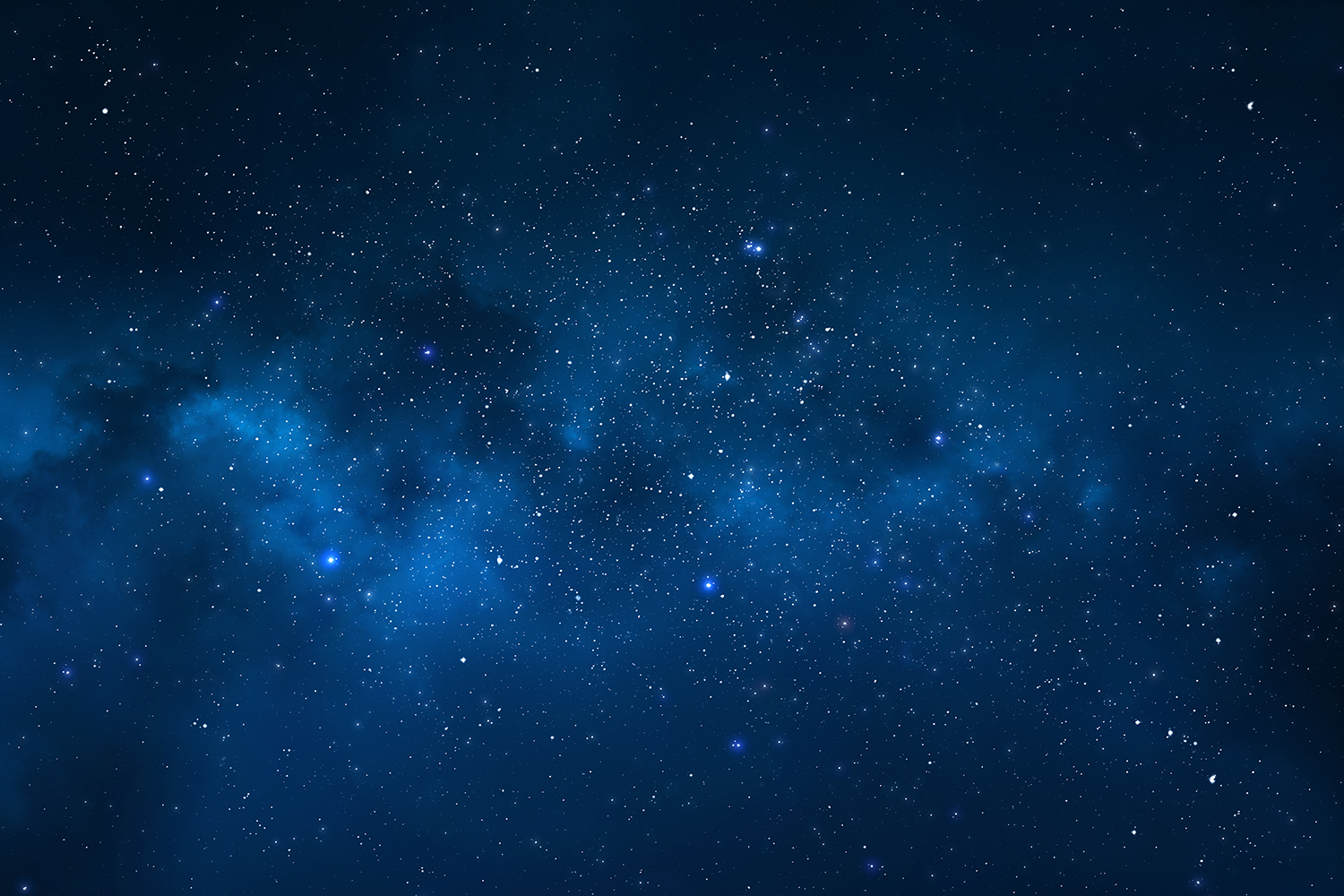 Debes escribir cada palabra en inglés. ¡Atención! Desaparecen rápido.Finalmente, debes decir las palabras de tu lista en español en el mismo orden.
escribir / hablar
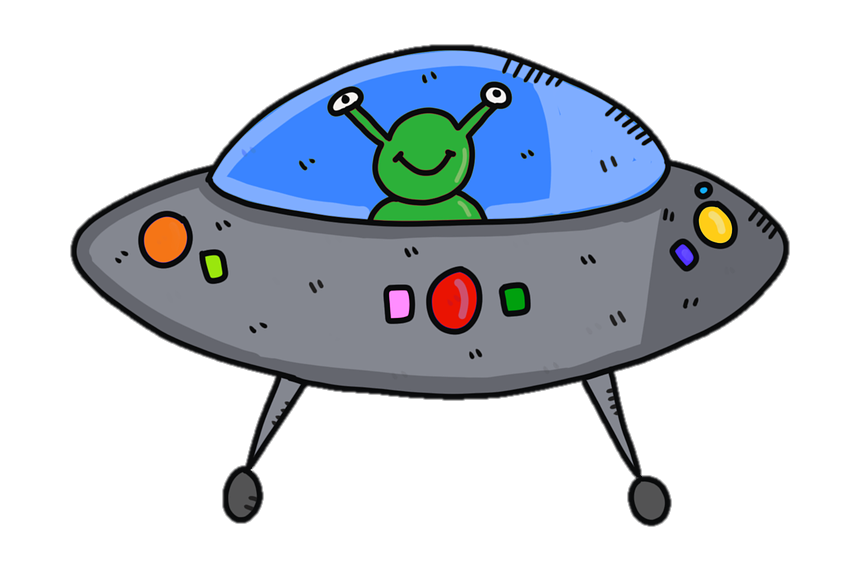 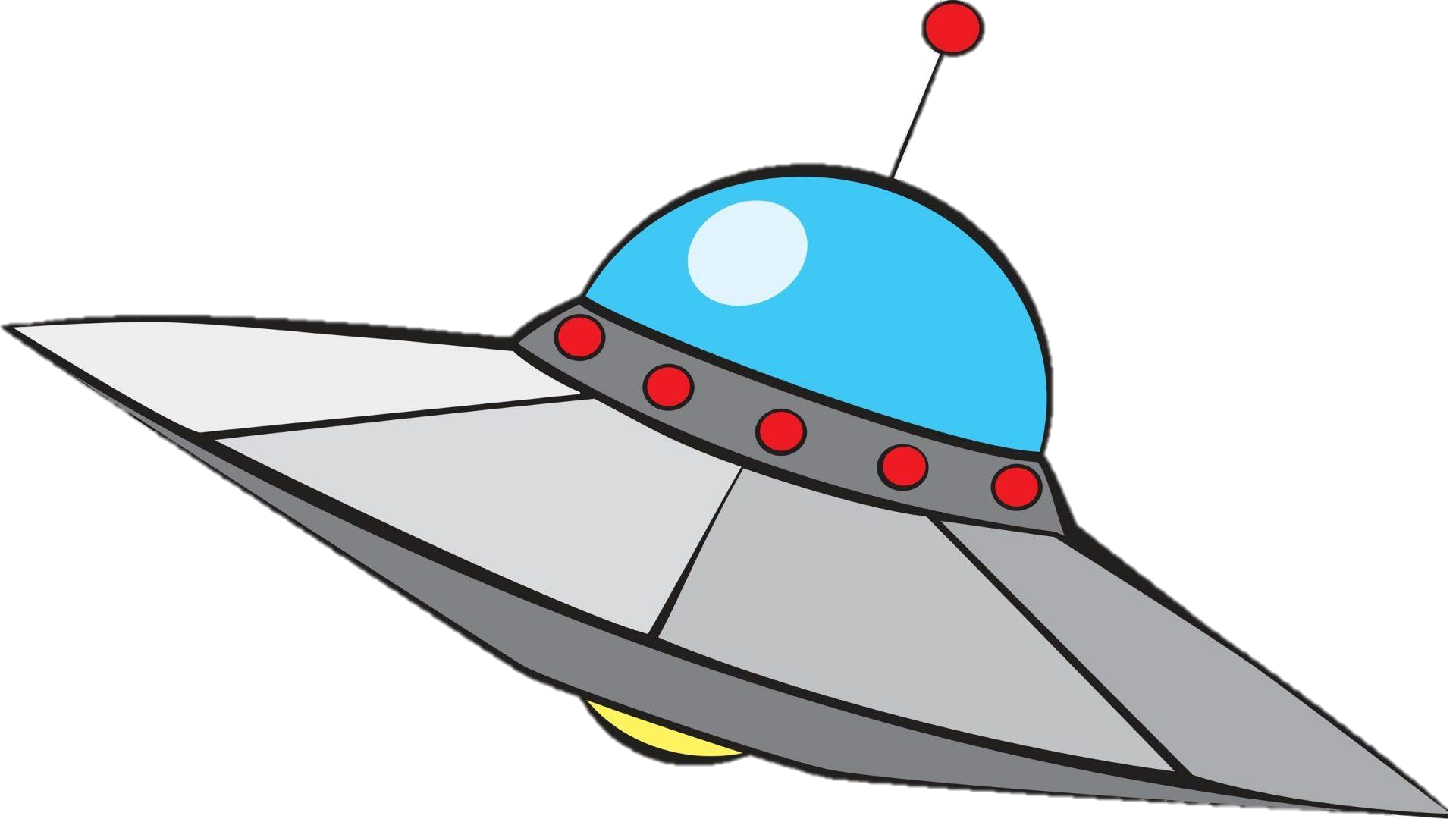 medio
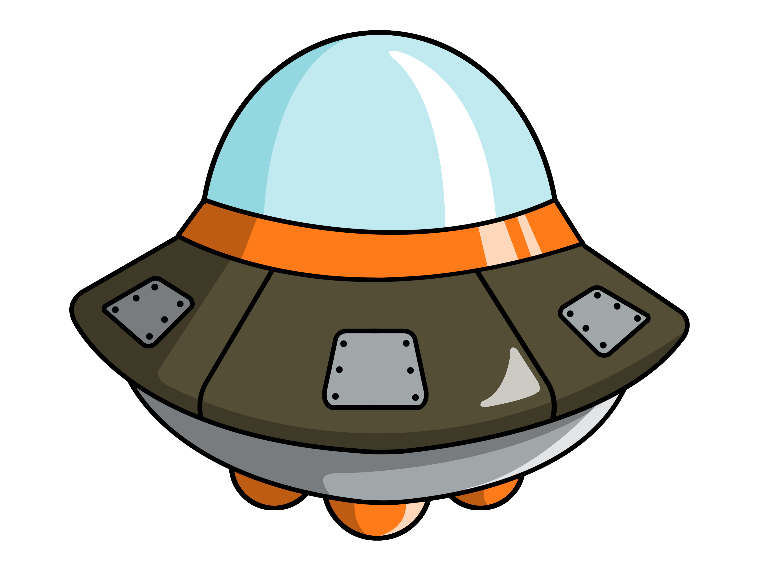 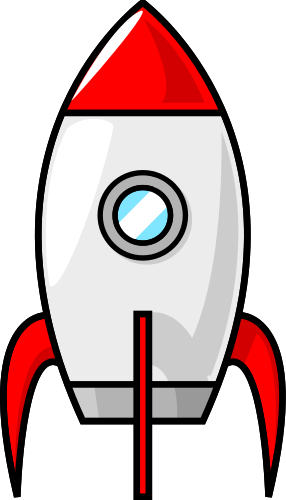 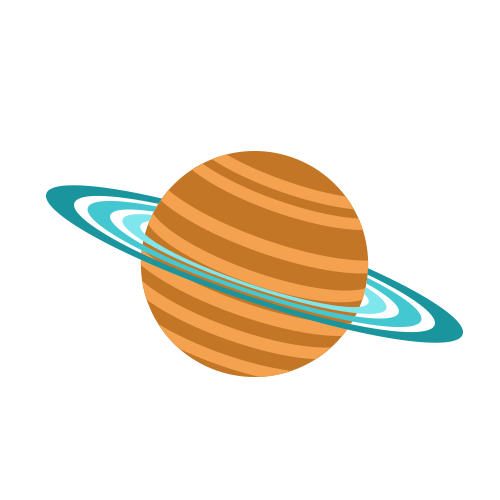 mayor
menor
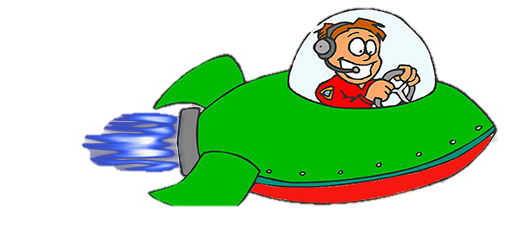 grueso
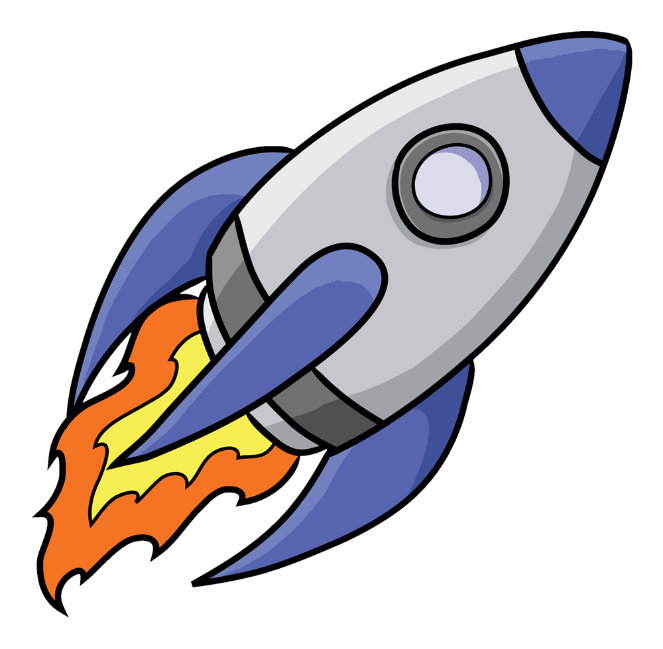 recordar
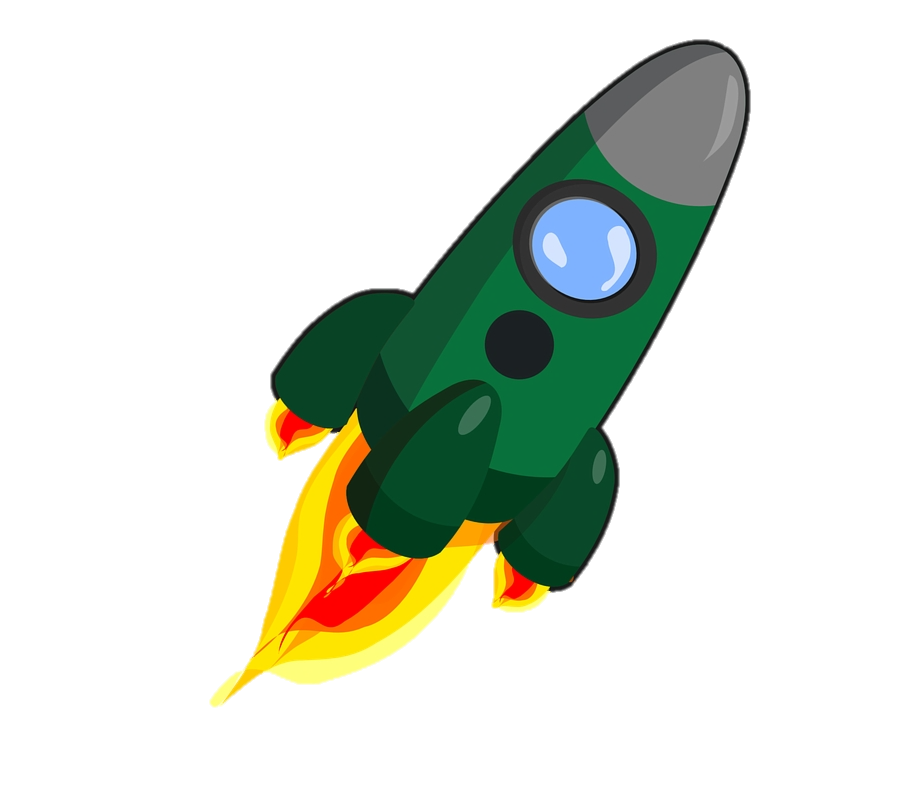 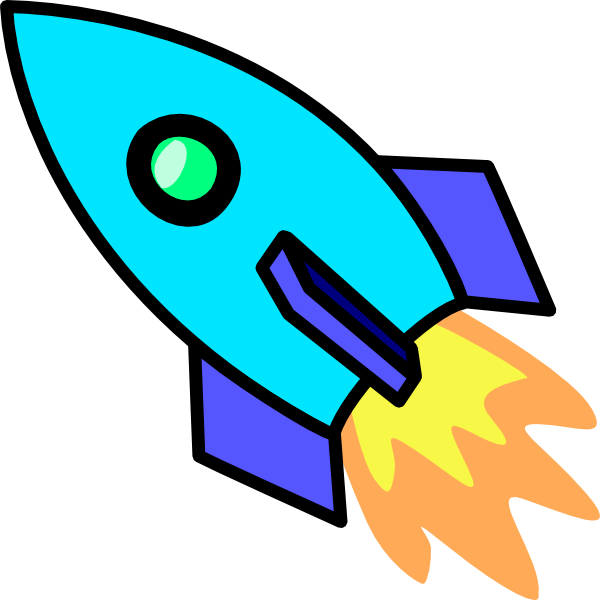 varios
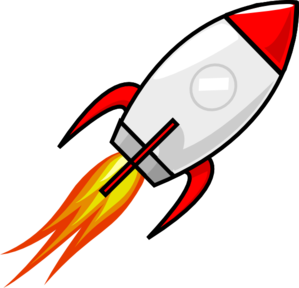 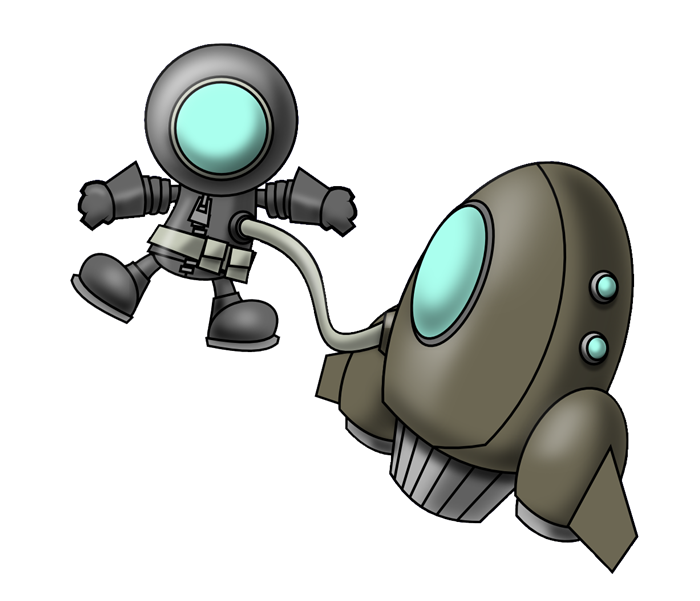 pobre
fresco
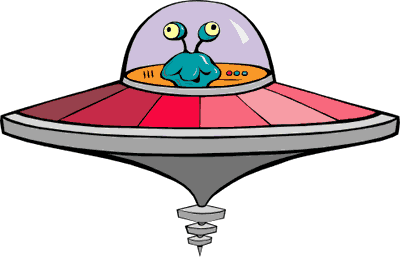 fino
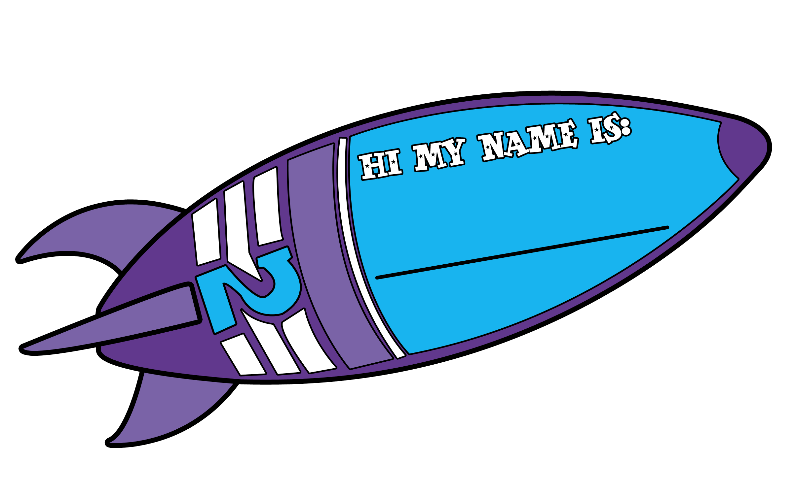 distinto
jardín
estrella
[Speaker Notes: Timing: 5 minutes

Procedure:
Teacher clicks on the screen to release each animation.
Students write a list with each word that appears in English.
Afterwards, students say each word in Spanish in order.

Words:
mayor [154]; fresco [1494];  varios [386];  menor [468]; recordar [225]; pobre [492]; medio [395]; distinto [321] grueso [2086]; fino [1778]; jardín [1195]; estrella]